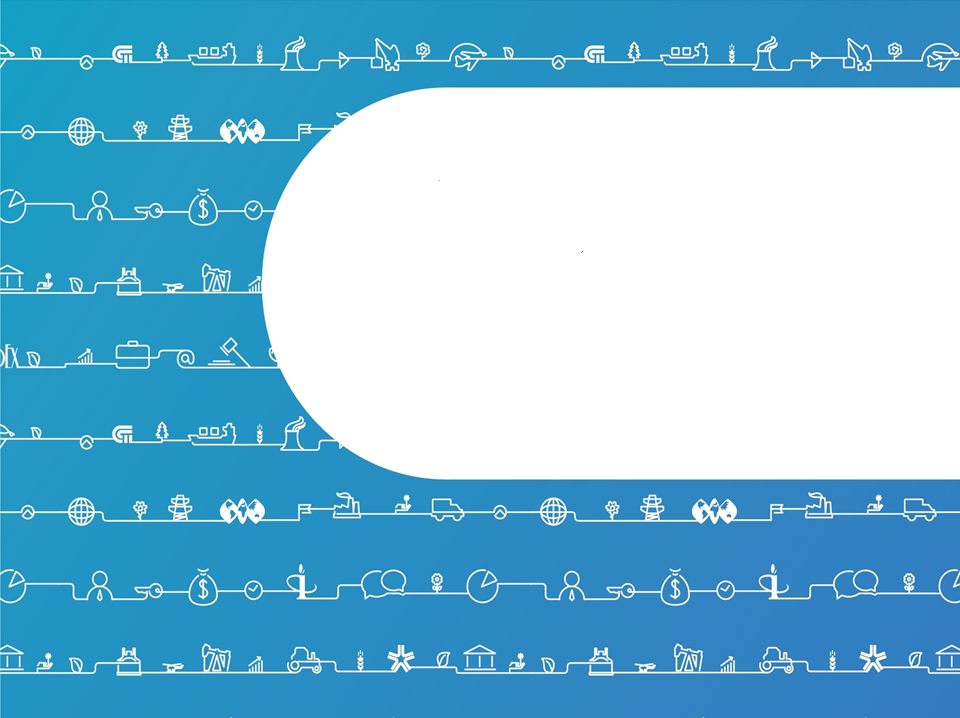 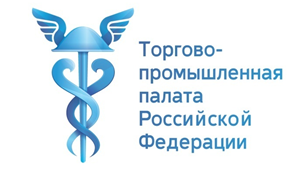 ПРОДВИЖЕНИЕ ТЕХНОЛОГИЙ СЕЛЬСКОГО ХОЗЯЙСТВА ДЛЯ ПРЕДПРИНИМАТЕЛЕЙ 
Группа  поддержки  и  развития  инновационного предпринимательства ТПП
В.А. Муравьев 2016
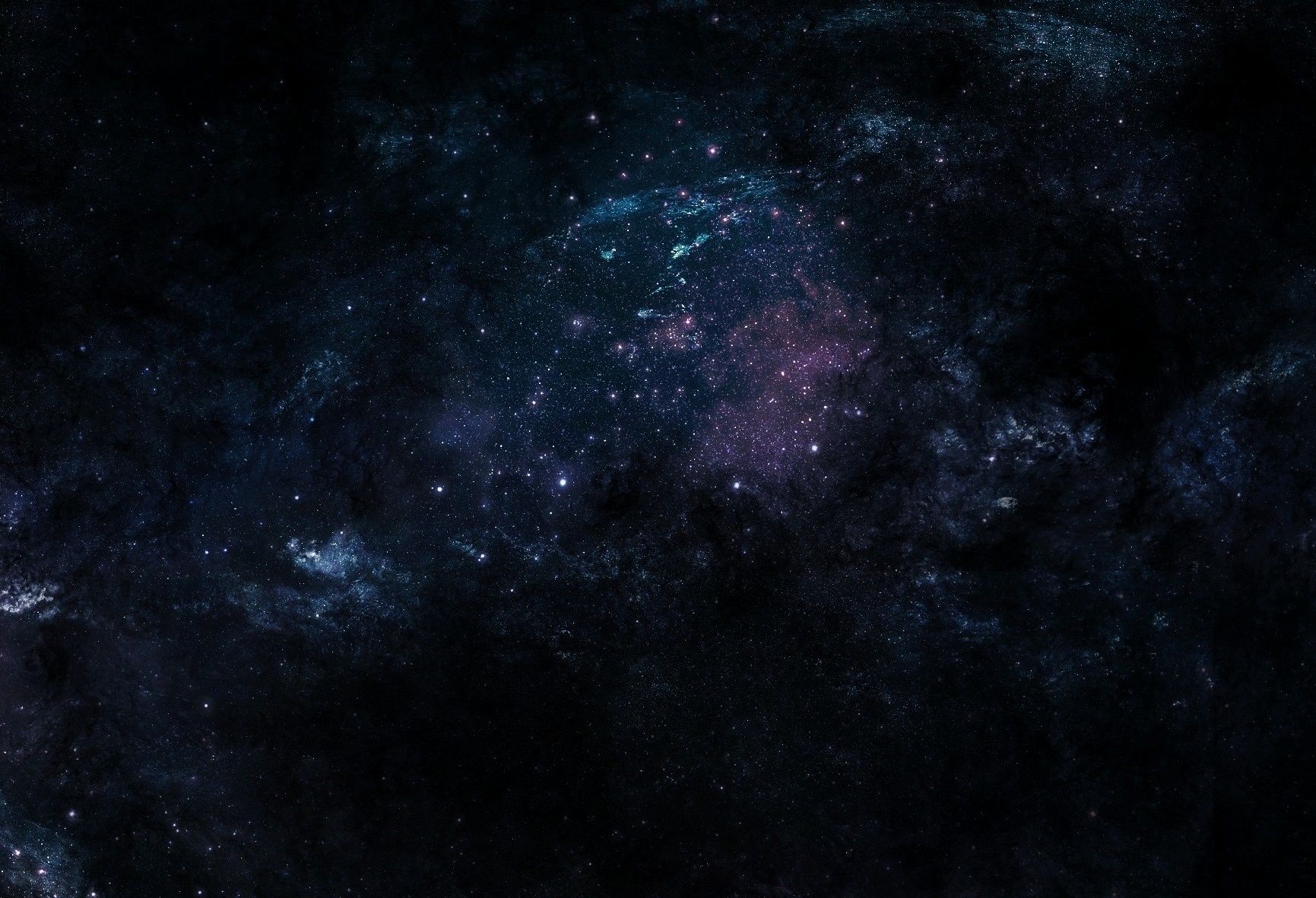 Что  мы делаем?
научные (инжиниринговые) консультации в сфере АПК
повышение прибыльности и устойчивости бизнеса
создание новых бизнес-проектов
Как мы это делаем?
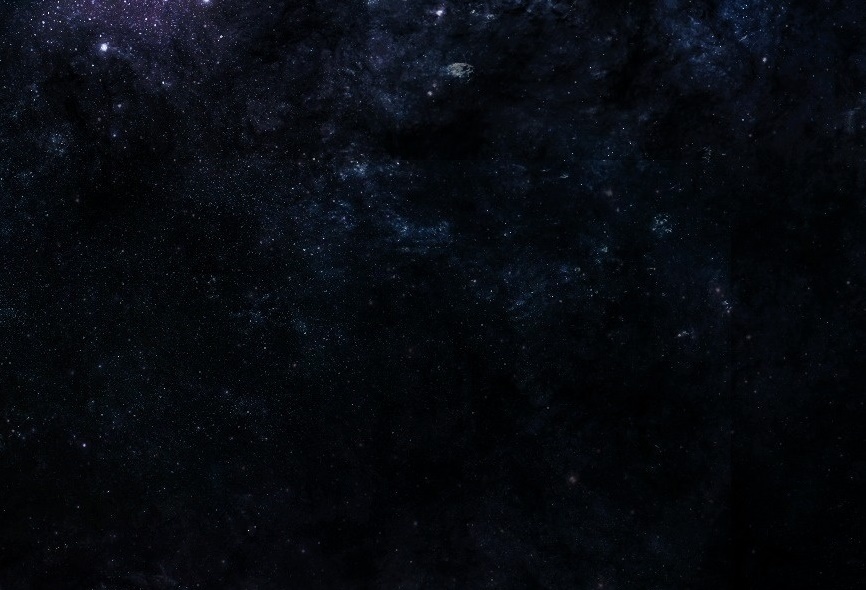 Как мы это делаем?
индивидуальные консультации для предпринимателей
презентационные и стратегические сессии
методическая поддержка
Группа  поддержки  и  развития  инновационного предпринимательства ТПП РФ
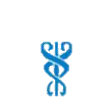 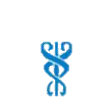 при содействии ФАНО России, действующих предпринимателей и экспертовотбирает и продвигает:
наиболее готовые для использования бизнесом технологии
научные (инжиниринговые) коллективы, обладающие положительным опытом работы с бизнесом
НАШИ ПАРТНЕРЫ
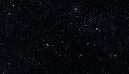 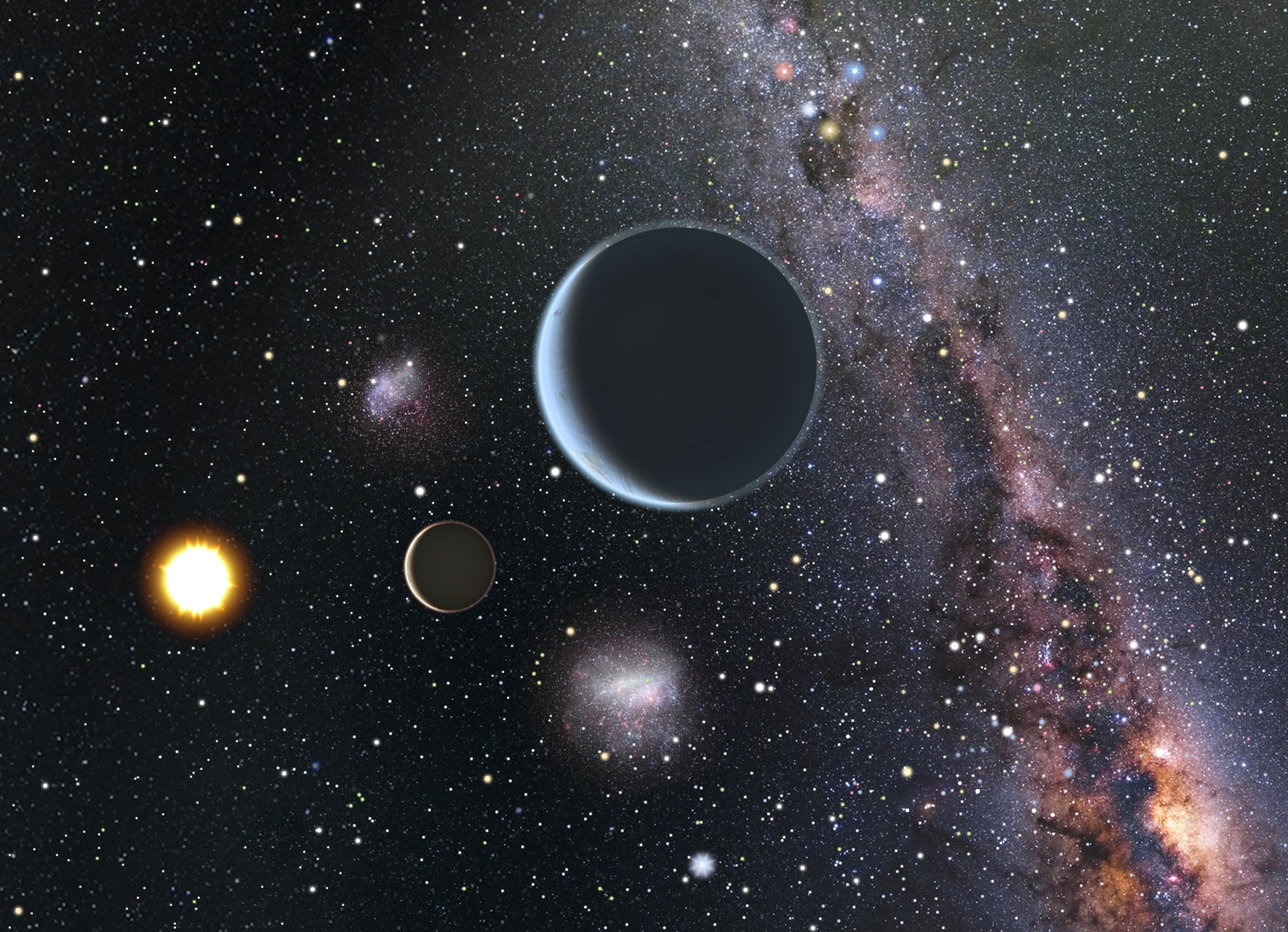 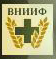 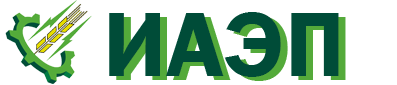 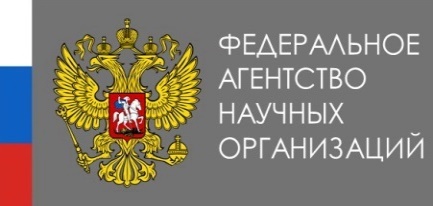 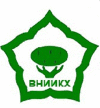 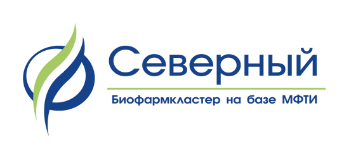 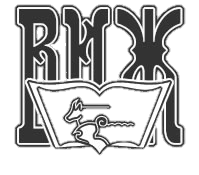 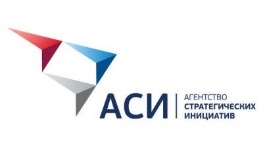 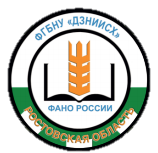 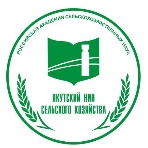 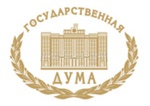 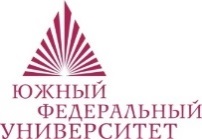 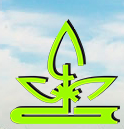 ВНИИ Сои
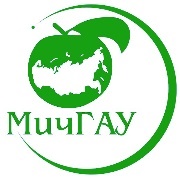 и другие…
и другие…
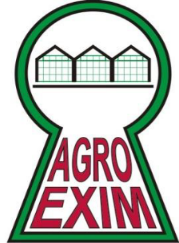 ОСНОВНЫЕ НАПРАВЛЕНИЯ
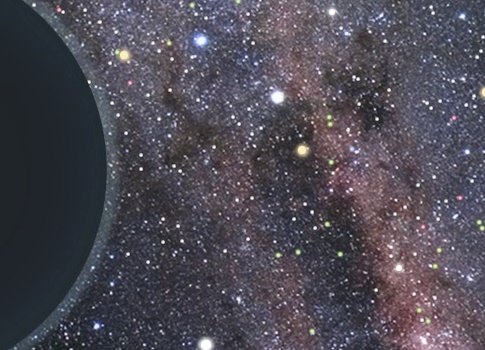 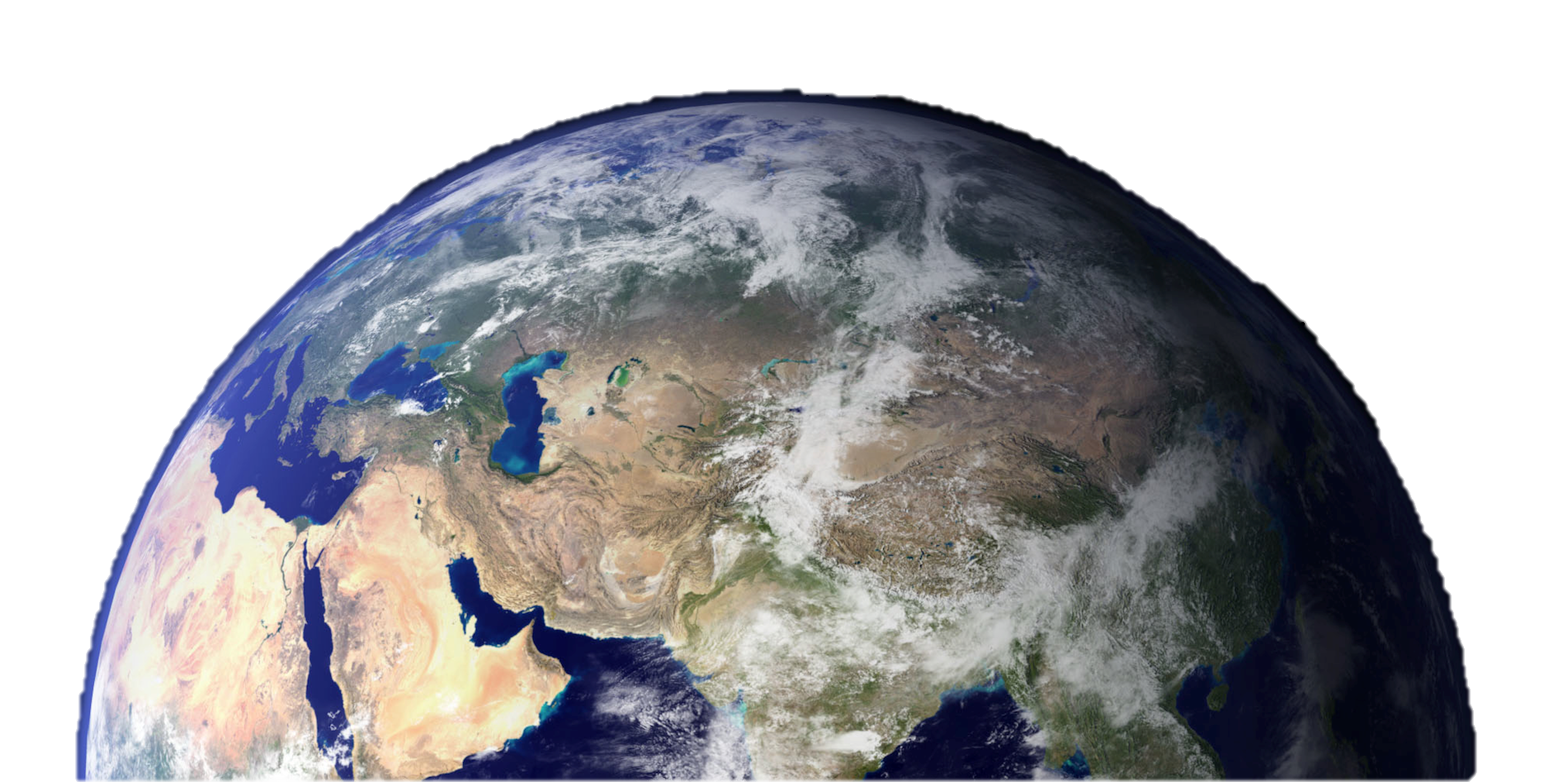 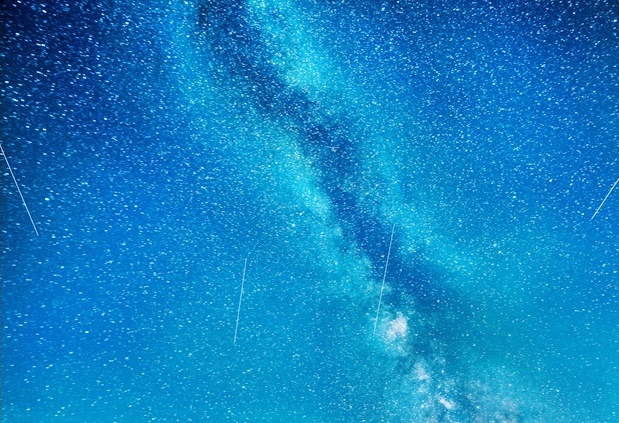 ИНЖИНИРИНГ
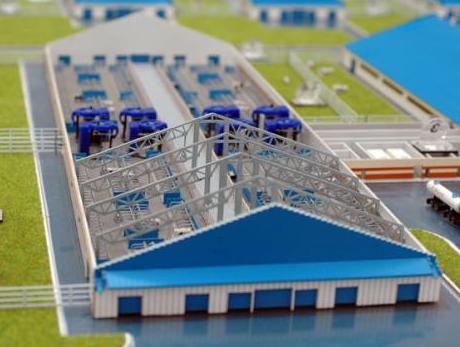 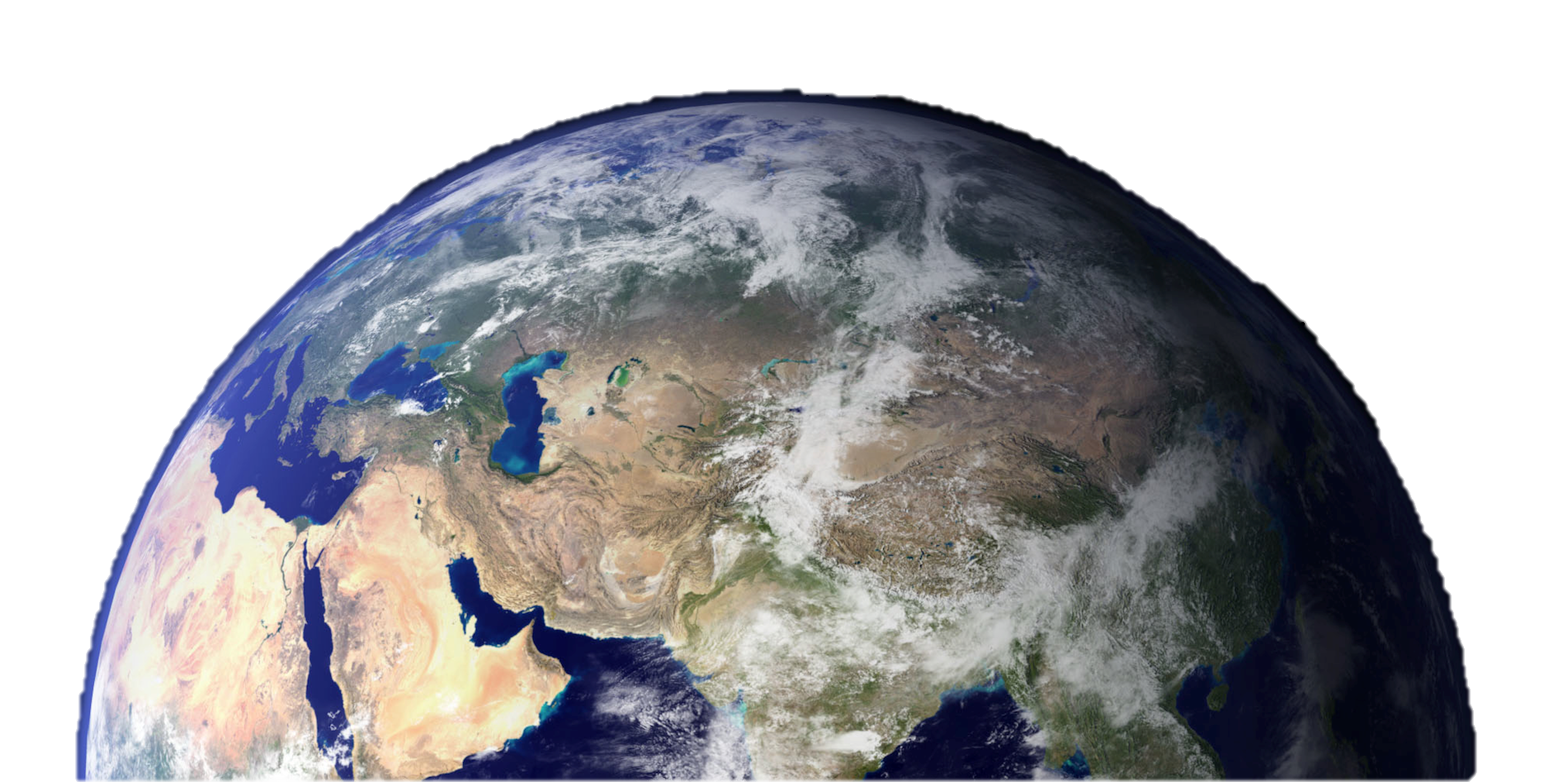 ПРИМЕРЫ:
Тепличные, рыбоводные комплексы
Технологии – есть;
Продукт – Теплично-рыбоводный комплекс для выращивание овощей, цветов и рыбы;
Команда –ООО «Агро-Эксим», ООО «ИМБХ- Экобиотех»
Требуется – инвестиции.
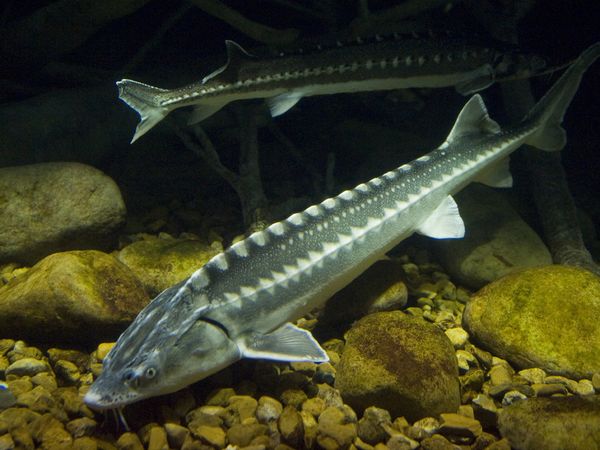 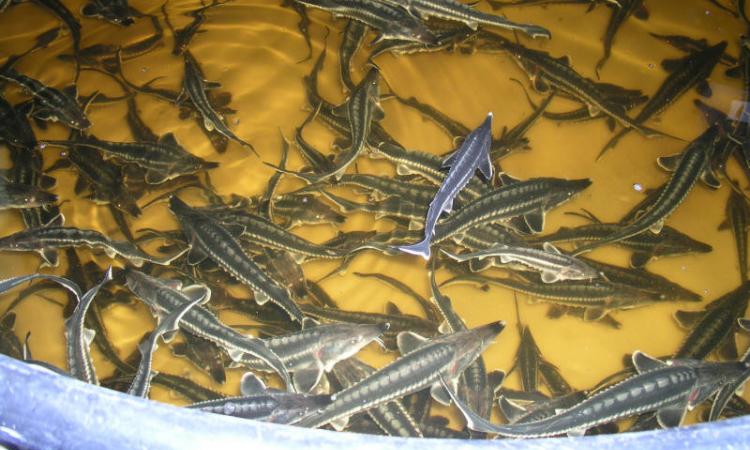 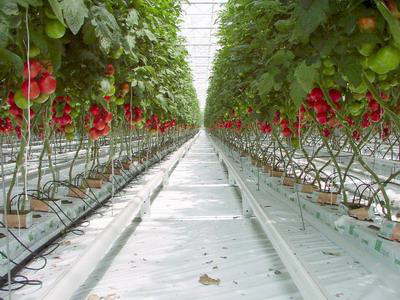 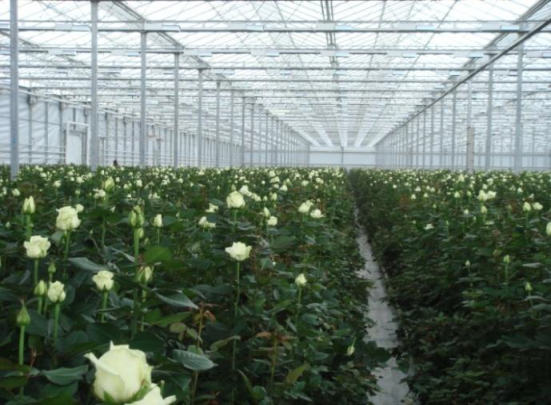 Организация создания тепличных, рыбоводных комплексов. Также возможно объединить производство овощей или цветов с производством рыбы. Преимуществами являются: исполнение проекта под конкретные задачи (площадь, продукция, соотношение),подходят любые климатические условия, возможность размещения рядом с точкой сбыта, использование самых современных технологий теплиц и технологии закрытого производства рыбы. Объём производства с м2 в год: Розы 225 штук, огурцы 95 кг, томаты 60кг. Команда включает мировых специалистов, реализовано множество проектов в РФ и за рубежом. Возможно произвести расчеты и предложить наиболее оптимальный проект под конкретные  требования, с учётом  площади, ресурсов соотношения продукции; осуществить инженерную проработку; создать проектную документацию, поставить оборудование и материалы; провести постройку и сопровождение проекта; обучить  персонал.
7
Организация производства (животноводство)
Технологии – есть;
Продукт –Организация производства (животноводство);Команда – ФГБНУ ИАЭП;
Требуется – инвестиции.
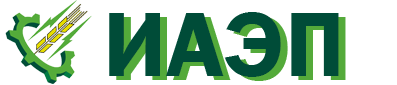 Инжиниринговые решения для организации производств (ферм) и повышение их эффективности Множество  типовых  проектов ферм:
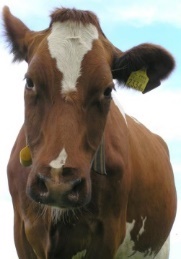 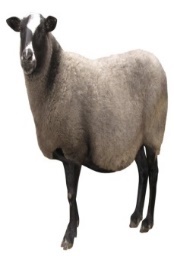 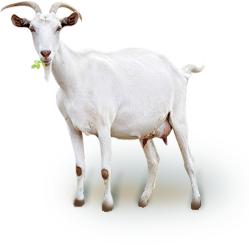 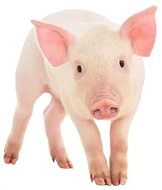 И другие виды объектов…
8
Организация производства вешенки
Технологии – есть;
Продукт – вешенка;Требуется –  инвестиции.
Команда – ВНИИФ
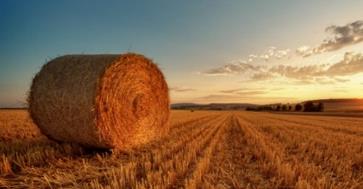 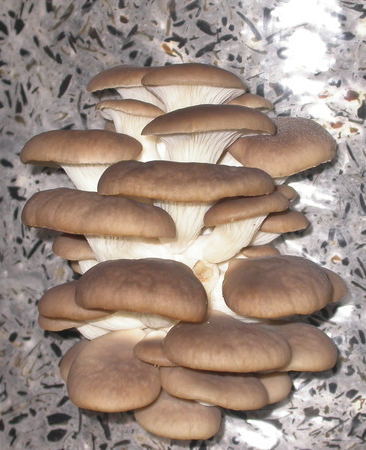 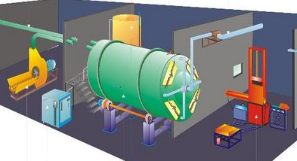 Рынок культивируемых грибов в России оценивается в 158 тыс. тонн. В 2014 году в РФ было произведено 8 тыс. тонн, в 2015 году предсказывается производство 14,8 тыс. тонн. Большая часть ввозимых грибов – шампиньоны, но производство их в РФ осложнено тем, что на внутреннем рынке не присутствует достаточного количества компоста. Предлагается организовывать производства вешенки, которая использует более простой субстрат и не подвержена многочисленным болезням шампиньонов. В 2015 г., средняя отпускная цена вешенки составила 110 руб./кг.
9
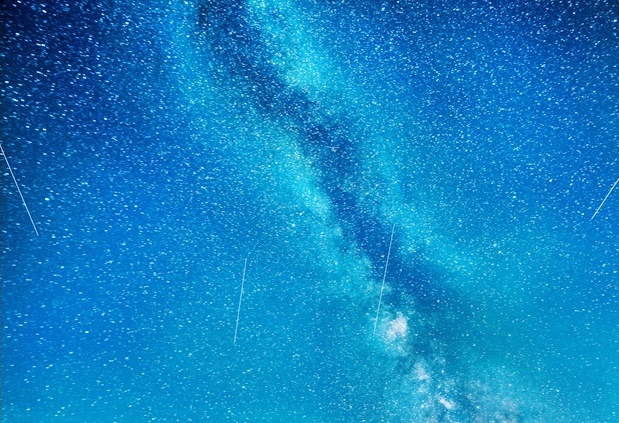 ПОВЫШЕНИЕ ЭФФЕКТИВНОСТИ
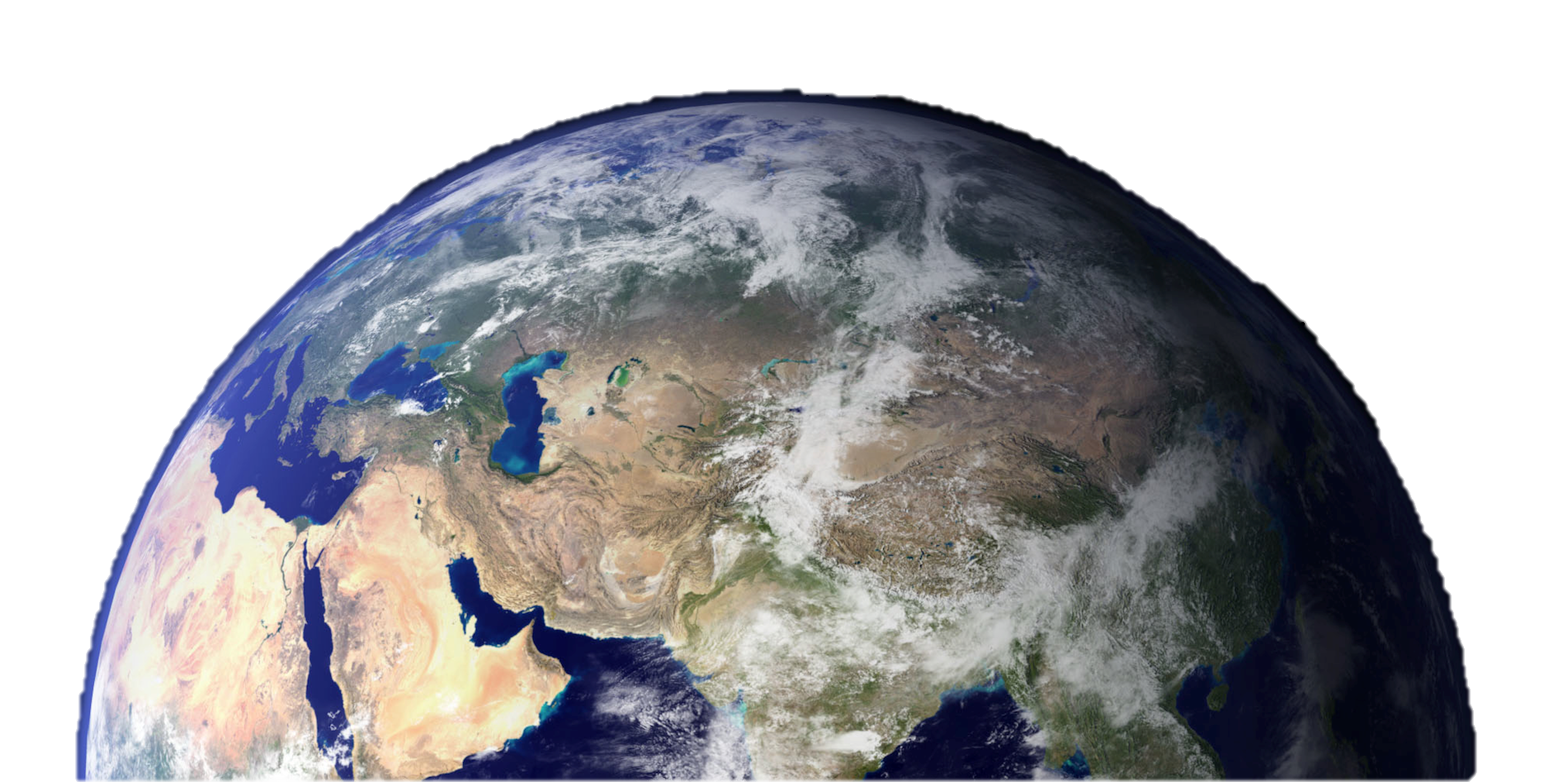 ПРИМЕРЫ:
Повышение эффективности проектов растениеводства
Анализ и ремидиация почвы, подбор сортов и посевного материала, разработка технологических карт, борьба с болезнями растений. Научный подход позволяет оптимизировать применение химических средств, удобрений, снизить риски, связанные с болезнями и вредителями, подобрать наиболее экономически эффективные варианты земледелия.
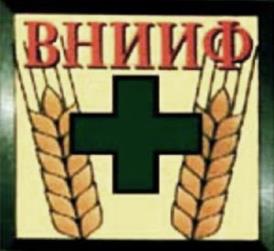 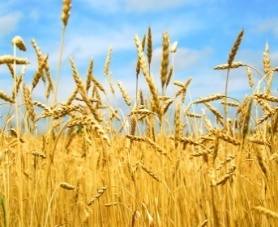 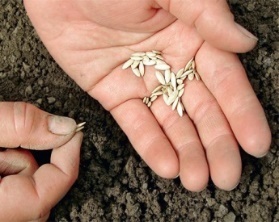 Сорта и эффективное возделывание
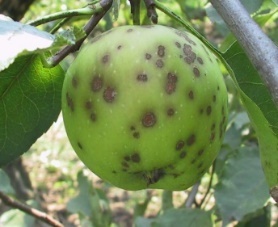 Защита от патогенов и вредителей
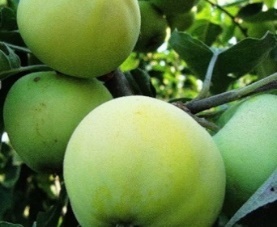 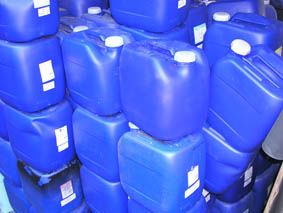 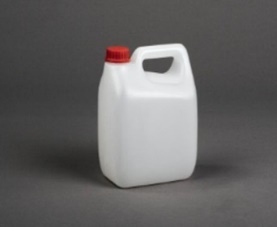 Оптимизация типов и объемов расходов химических средств защитыи удобрений
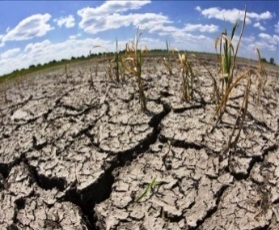 Обеспечение здоровья почвы
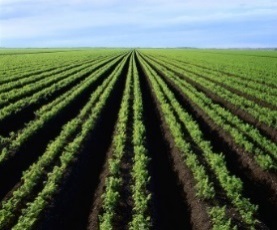 11
Технология гаплоидной селекции
Технологии – есть;
Продукт – создание селекционного центра;Команда – Биофармкластер «Северный» на базе МФТИ Центр Живых Систем;
Требуется – Инвестиции.
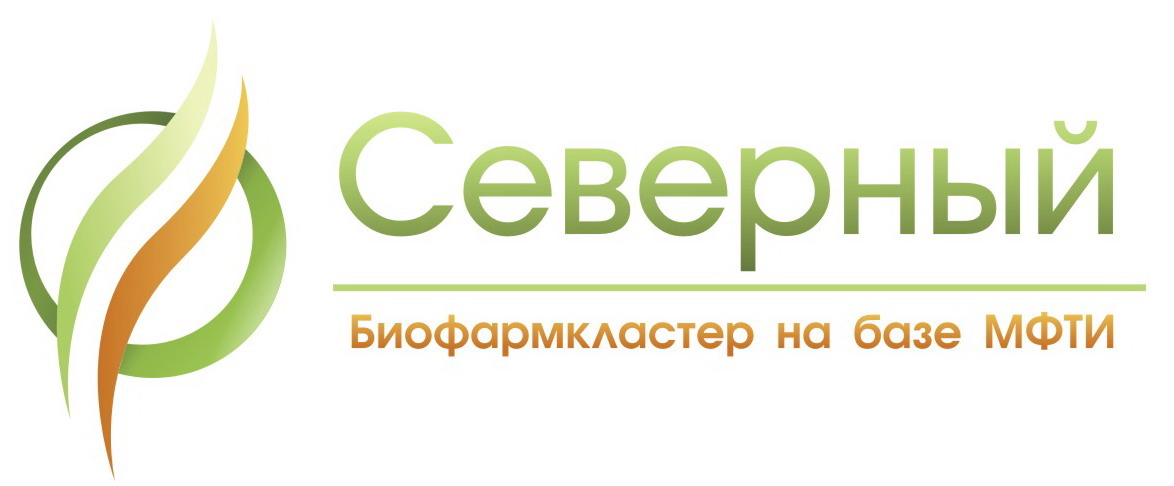 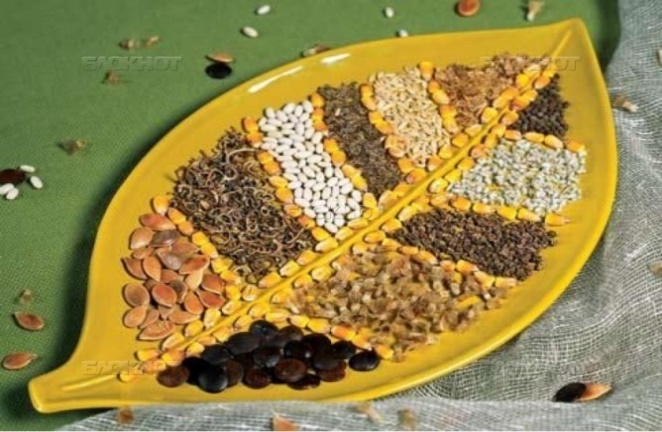 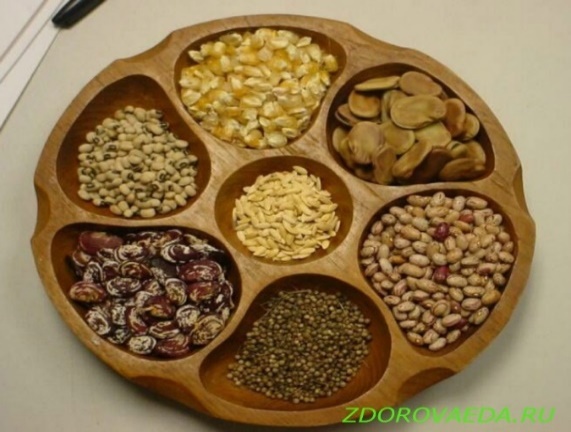 Решение проблемы отсутствия качественных сортов и семян собственной селекции. Современные методы ускоренной селекции новых сортов и гибридов растений – база для создания селекционно – семеноводческой компании. Подсолнечник, соя, томат, хлопчатник и многие другие важные сельскохозяйственные культуры, Формирование селекционного/семеноводческого подразделения позволит компании в случае успеха НИОКР в данной области существенно повысить инвестиционную привлекательность и потенциал роста стоимости компании. Впоследствии селекционное подразделение может стать обособленной компанией, в которую можно привлекать средства инвестфондов  в рамках private placement.
12
Препарат стимулятор роста BIO-Дон
Технологии – есть;
Продукт –Препарат адаптоген  для стимуляции роста и защищающий от болезней;Требуется –  Расширение клиентской базы.
Команда – ФГБНУ ДЗНИИСХ, ЮФУ.
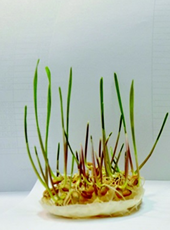 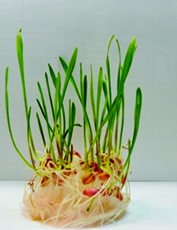 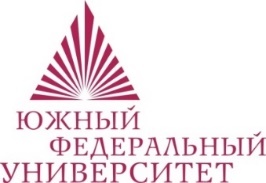 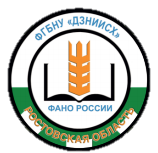 BIO-Дон
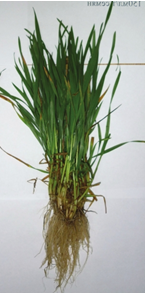 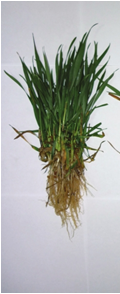 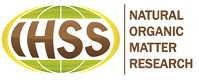 Гуминовый препарат BIO-Дон выполняет функции стимулятора роста, адаптогена. Чем хуже условия окружающей среды, тем выше его эффективность. 1000рублей/литр. Пример использования: Стоимость на рынке семян озимой пшеницы 16500 руб/т. Прибавка 1280кг, следовательно дополнительный доход с 1 га 20480руб. BIO-Дон позволит увеличить динамику и размер урожая. Эффективность данного препарата доказана исследованиями.
13
Технология трансплантации эмбрионов
Технологии – есть.
Продукт - Технология трансплантации эмбрионов.
Требуется - проработка проекта, инвестиции, расширение клиентской базы.Команда- ФГБНУ “ДАЛЬЗНИВИ”
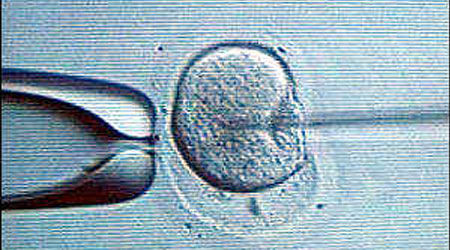 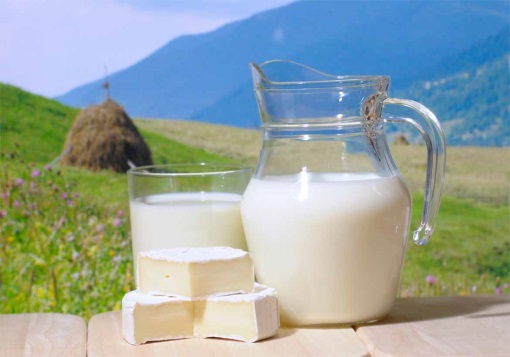 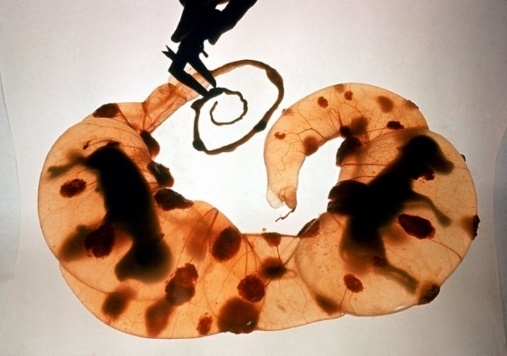 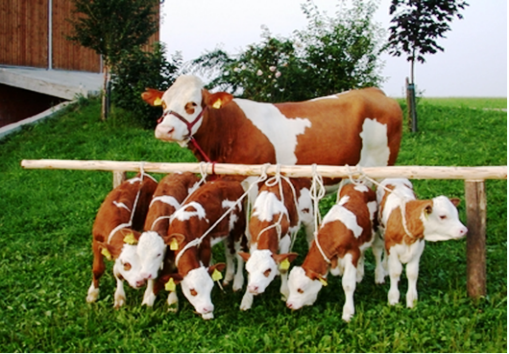 Работа повышению продуктивности коров требует больших капитальных вложений, значительного времени. Одним из методов совершенствования и ускорения селекции молочного скота является трансплантация эмбрионов. 
Предлагается селекционно-генетическая  работа и трансплантация эмбрионов крс, включая искусственное осеменение, информационно-консалтинговые услуги в сфере воспроизводства, обучение методам трансплантации эмбрионов и искусственного осеменения.
14
Уникальная технология переработки навоза
Технологии – есть;
Продукт – переработка навоза в безопасное для внесения в почву удобрение;Требуется – проработка под конкретные требования.
Команда – ООО «Агрогород»
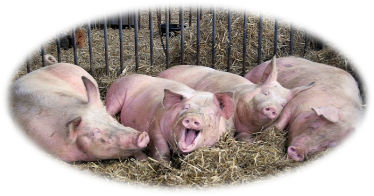 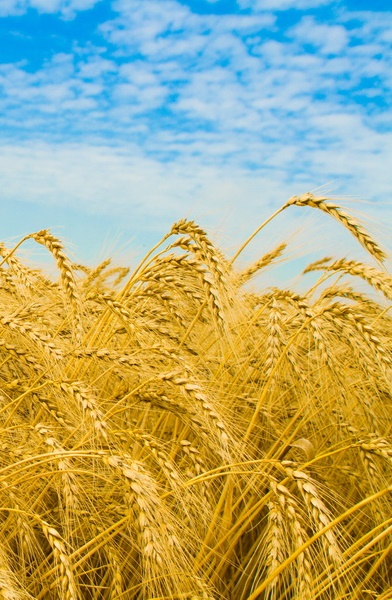 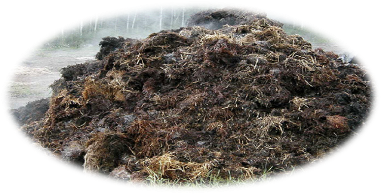 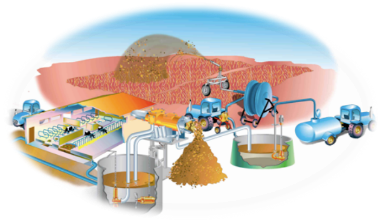 Утилизация навоза актуально из-за ограниченной возможности внесения его в поля, и стоимости утилизации. Предлагается технология позволяющая производить ускоренную переработку навоза сообществом бактерий, поставляемых в концентрированном почвенном растворе. Данная технология не требует каких-либо специальных технических средств. Возможно производство удобрений и почвогрунта. Результат: Повышение эффективности ферм (птичников) за счет полной утилизации навоза, который преобразуется в удобрения, которые до 100% можно вносить в поля.
15
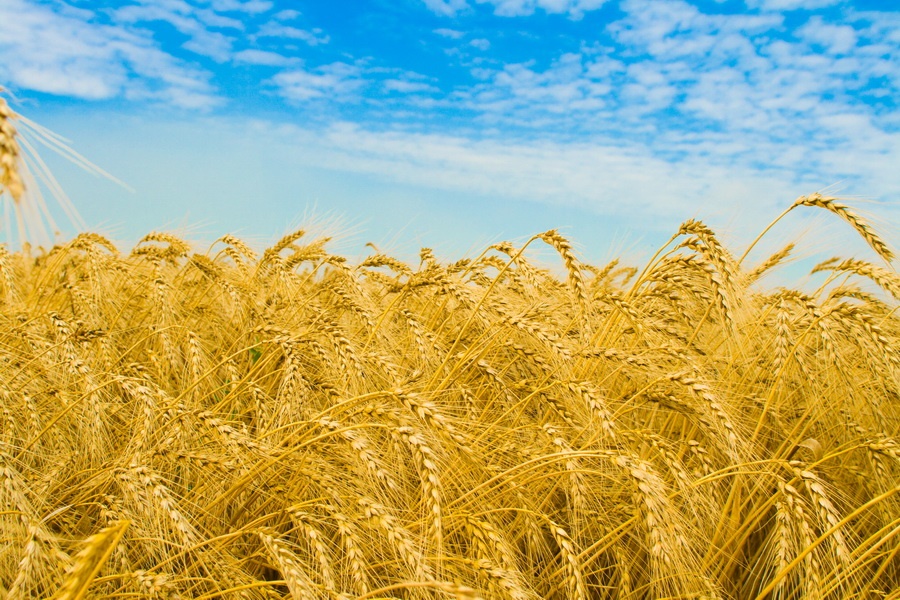 Спасибо за внимание !
Информация о технологиях и возможности консультирования может быть получена в Группе поддержки и развития инновационного предпринимательства ТПП РФ. Тел.: (495) 620-01-67 Email: mva@tpprf.ru (Владимир Муравьев).
16